МБДОУ детский сад «Оленёнок»

Старшая группа

Дистанционное музыкальное занятие № 2 

Тема недели «Осенние напевы»






Музыкальный руководитель - Башкирцева Н.О.
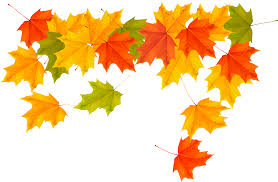 Чей портрет композитора вы видите?
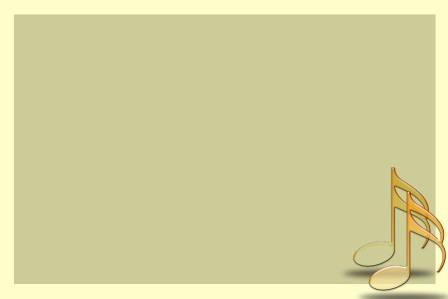 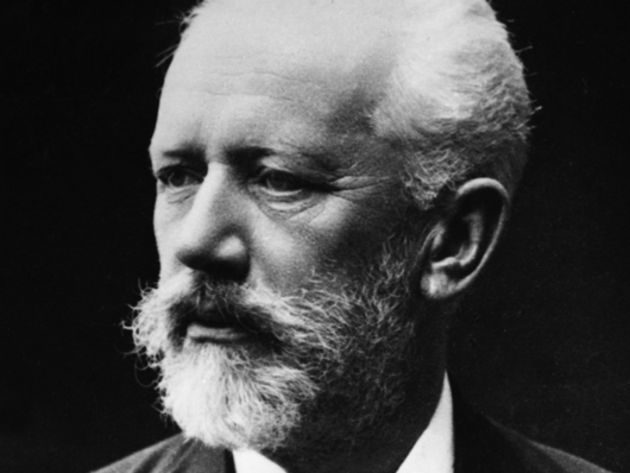 Петр Ильич Чайковский
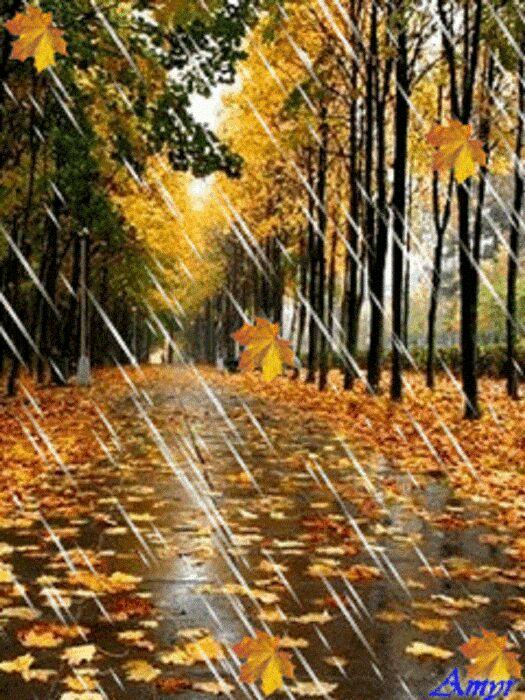 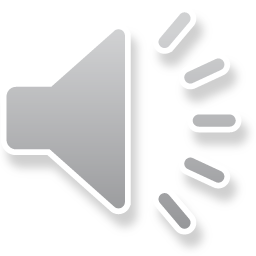 Прослушайте музыкальное произведение П.И. Чайковского
 «Осенняя песнь» 
и расскажите о характере музыкального произведения
Музицирование
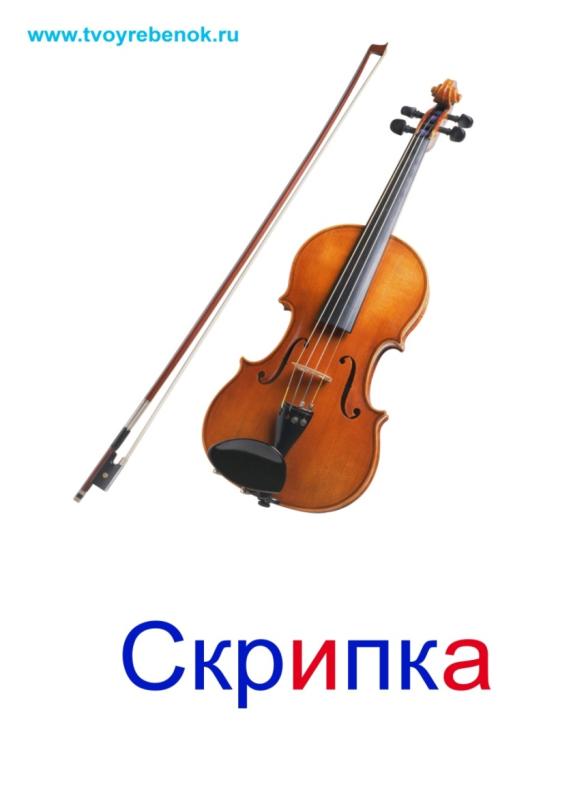 Как называется этот музыкальный инструмент?
Споём вместе песню 

«Падают листья» музыка М. Красеа
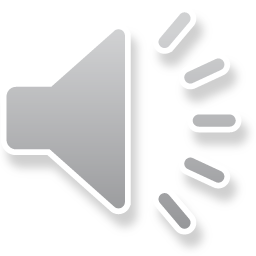 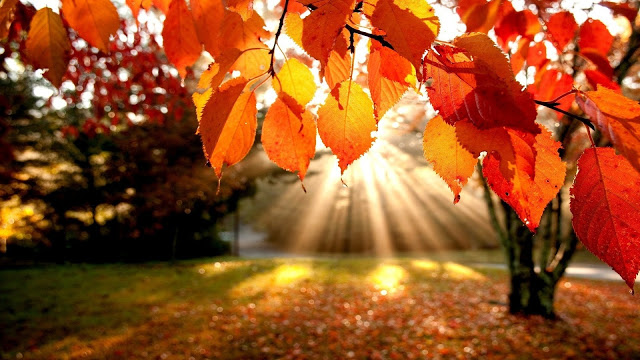 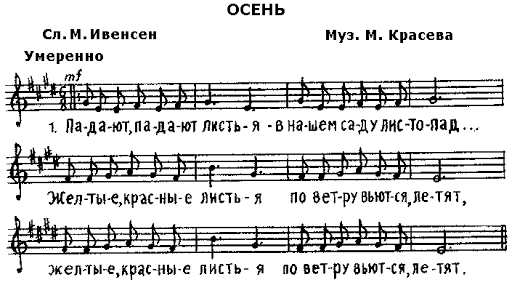 Танец  « Кошачий рок-н-ролл»
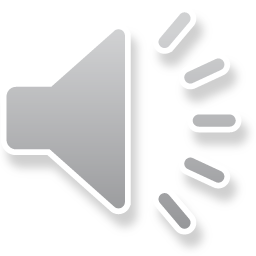 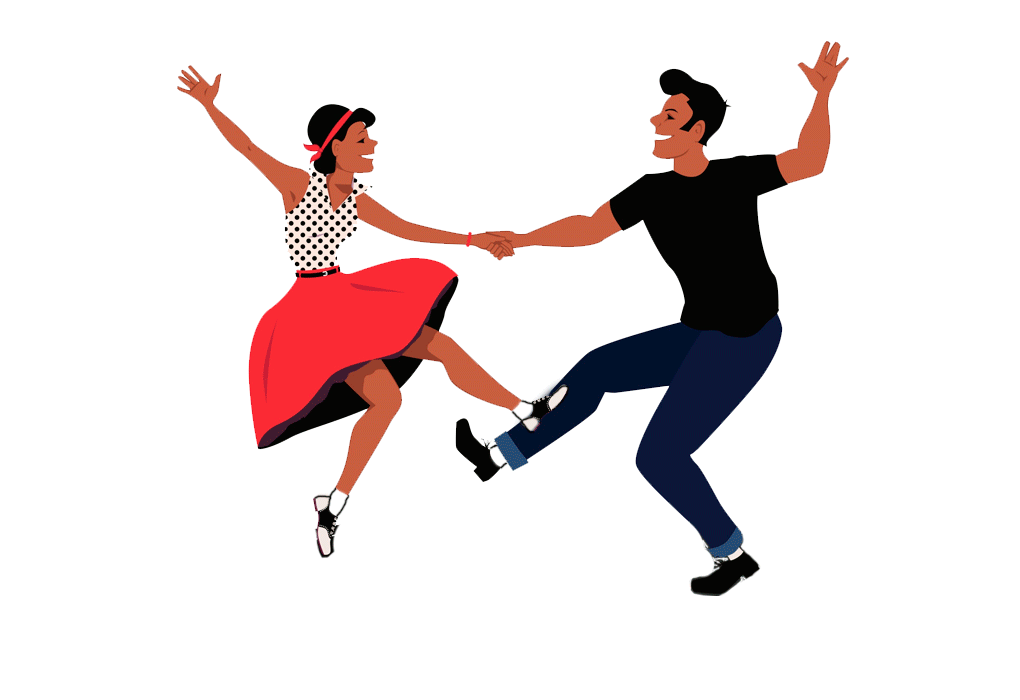 Танцуйте вместе взявшись за руки, поднимая руку вверх, 
ноги поочередно выбрасывать вперёд
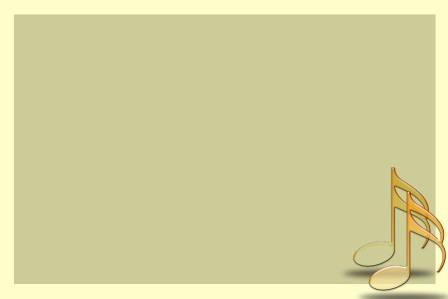 Рефлексия


Рекомендация для родителей:

Обсудите с ребёнком, какой вид деятельности понравился больше всего?


Вспомните, кто написал музыкальное произведение 
«Осенняя песнь»? 

(Композитор П.И. Чайковский)